Русский  язык
8
класс
Тема: Как указать на причину действия.
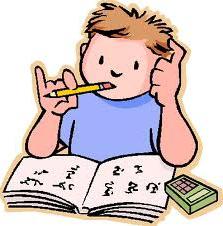 почему?
по какой причине?
отчего?
Второстепенные члены предложения
Второстепенные члены предложения
Обозначает действие предмета
Определение
Дополнение
Обстоятельство
Обстоятельства причины (sabab holi)
Второстепенный член предложения
Обозначают причину, повод, мотив, основание   
     совершения действия и проявления признака  действия.
Отвечают на вопросы 
почему? отчего? по какой причине?
(почему?) почему-то не спится; (отчего?) из-за засухи;   
                     (по какой причине?) по причине болезни.
Способы выражения обстоятельств причины
существительными в форме косвенных падежей с предлогом;
от злости побагровел;
по незнанию сделал ошибку;
из вежливости согласился;
с горя поседела.
Обстоятельства причины могут быть выражены
2) наречиями причины; 
ответил сгоряча;
делает поневоле;
наступил нечаянно;
спросил неспроста.
Способы выражения обстоятельств причины
3) местоименными наречиями разных разрядов; 
отчего плачешь;
отчего-то весёлый;
почему спешите;
почему-то не нравится;
Обстоятельства причины могут быть выражены
словосочетаниями; 
Из-за неимения времени сократили 
подготовку к соревнованиям вдвое.
Способы выражения обстоятельств причины
5) деепричастиями и деепричастными оборотами; 
Заснув в автобусе, он пропустил свою остановку.
Сосед остался недоволен, услышав нашу просьбу помочь в строительстве ограды.
Торопясь, она забыла взять с собой зонтик.
Обстоятельства причины могут быть выражены
Как подчёркиваются обстоятельства причины?
Обстоятельства 
причины подчёркиваются 
на письме
чередованием тире
и точки.
Обстоятельства причины
Обстоятельства причины всегда поясняют сказуемое: 
В жаркую летнюю ночь 
на сеновале долго не спится (отчего?) с непривычки.
Из-за дождя (по какой причине?) поникли все садовые цветы, опустив головки вниз.
Отчего (почему?) мне так важно поговорить с ним об этом случае?
Лингвистическая задача
Составьте предложения по схемам
      на тему «Проблемы экологии».


(отчего?) обстоятельство, дополнение,
       сказуемое, определение, подлежащее, дополнение.

2.    подлежащее, дополнение, сказуемое, 
       (отчего?) определение, обстоятельство, (откуда?) обстоятельство.
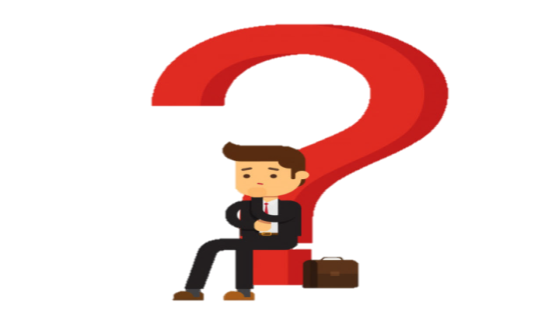 Лингвистическая задача
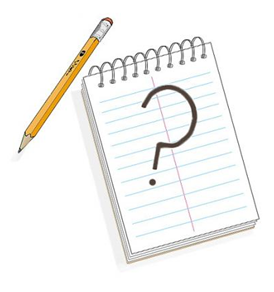 Составьте предложения  по схемам 
      на тему «Проблемы экологии».

 
3. (по какой причине?) определение, обстоятельство, (где?) обстоятельство, приложение, сказуемое, подлежащее, дополнение. 

4. (почему?) обстоятельство, дополнение, сказуемое, 
                        дополнение, дополнение.
Лингвистическая задача. Проверьте!
(отчего?) обстоятельство, дополнение,
       сказуемое, определение, подлежащее, дополнение.
       Из-за загрязнения окружающей среды нарушается экологический климат 
       планеты. 
2.    подлежащее, дополнение, сказуемое, 
       (отчего?) определение, обстоятельство, (откуда?) обстоятельство.
       Загрязнение воздуха происходит из-за вредных выбросов с заводов.
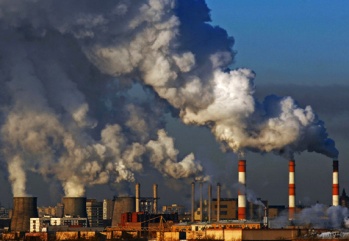 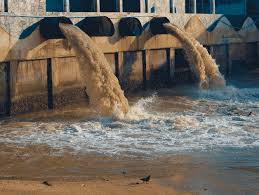 Лингвистическая задача. Проверьте!
3. (по какой причине?) определение, обстоятельство, (где?) обстоятельство, приложение, сказуемое, подлежащее, дополнение.
По причине нерациональной хозяйственной деятельности
в бассейне Аральского моря нарушена экология Приаралья.
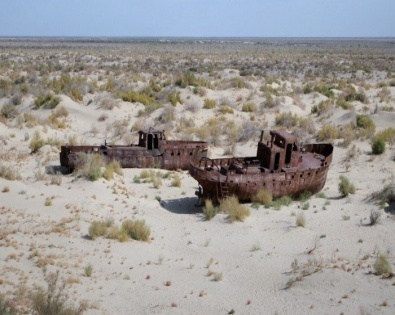 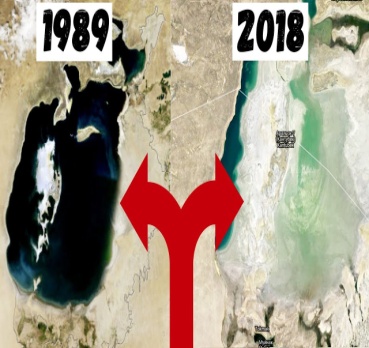 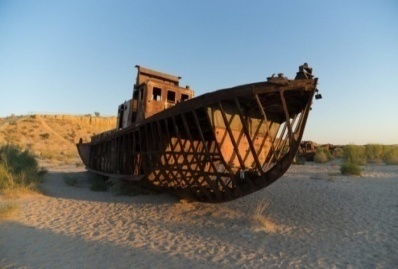 Лингвистическая задача. Проверьте!
4. (почему?) обстоятельство, дополнение, сказуемое, 
                        дополнение, дополнение. 
     Благодаря плантациям   саксаула будет остановлено     
                            движение барханов.
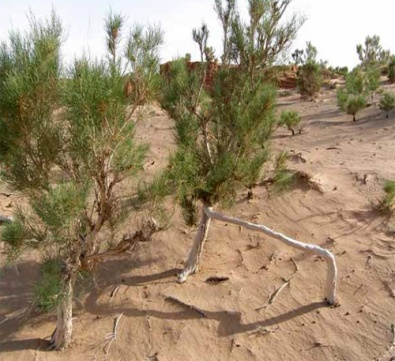 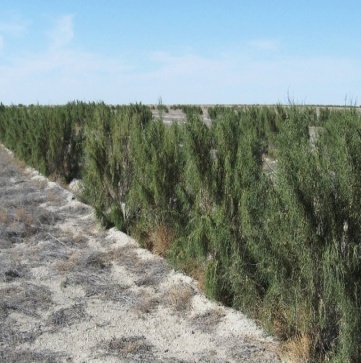 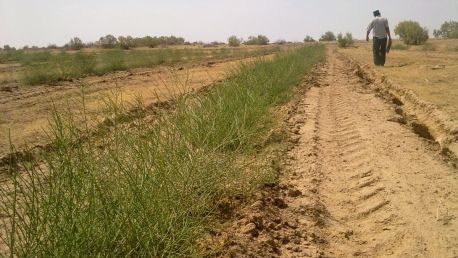 Технология соответствий
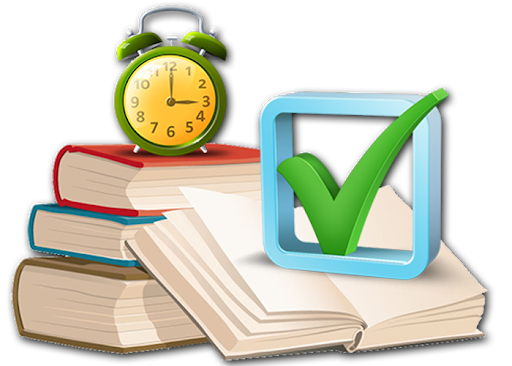 К предложениям, данным в  левом столбце,  подберите соответствующие по значению
Обстоятельства причины из правого столбца 
(укажите стрелками).
Технология соответствий
Технология соответствий. Проверьте!
Цифровой диктант
Укажите номера словосочетаний с обстоятельствами причины.
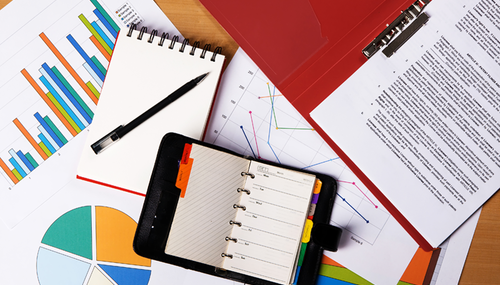 Цифровой диктант
1) приготовить впрок;
2) выпалить сгоряча;
3) встретиться накануне
4) уронить нарочно;
5) поступить со зла;
6) задеть сослепу;
7) забрести далеко;
8) герой поневоле;
9) лежать невдалеке;
10) болтать сдуру;
11) заниматься допоздна;
12) отказаться неспроста;
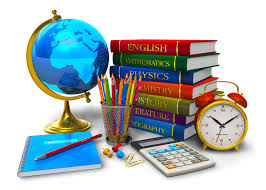 Цифровой диктант. Проверьте!
1) приготовить впрок;
2) выпалить сгоряча;
3) встретиться накануне
4) уронить нарочно;
5) поступить со зла;
6) задеть сослепу;
7) забрести далеко;
8) герой поневоле;
9) лежать невдалеке;
10) болтать сдуру;
11) заниматься допоздна;
12) отказаться неспроста;
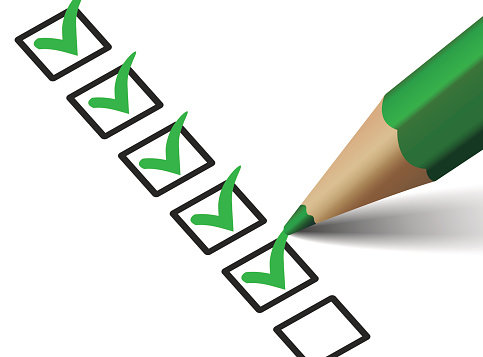 Правильные ответы:     
   2, 5, 6, 8, 10, 12.
Словарная работа
причина – sabab;
мотив – sabab;
основание – asos;
сгоряча – shoshma-shosharlik bilan;
со зла – jahl ustida;
сослепу – ko‘r- ko‘rona;
поневоле – beixtiyor;
сдуру – ahmoqona;
неспроста – bejiz emas, bekorga emas;
растрогавшись – ta’sirlanib; 
нерациональный – mantiqsiz;
экологический климат – ekologik iqlim.
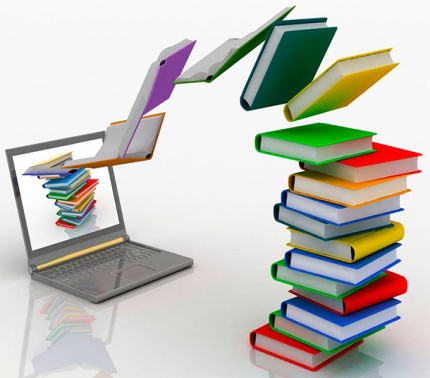 Задание для самостоятельного выполнения
Упражнение
298
§ 12. Как указать на причину действия. 
                     Упражнение 103, 104 (стр. 45).
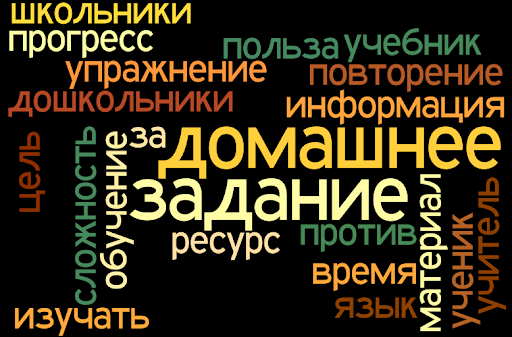 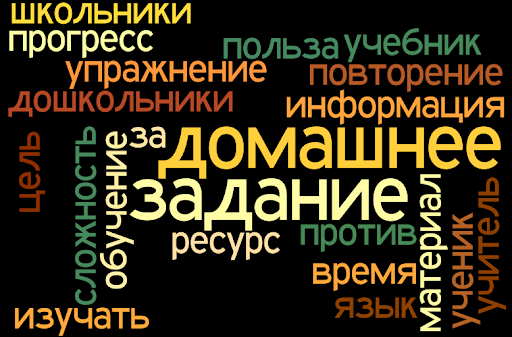